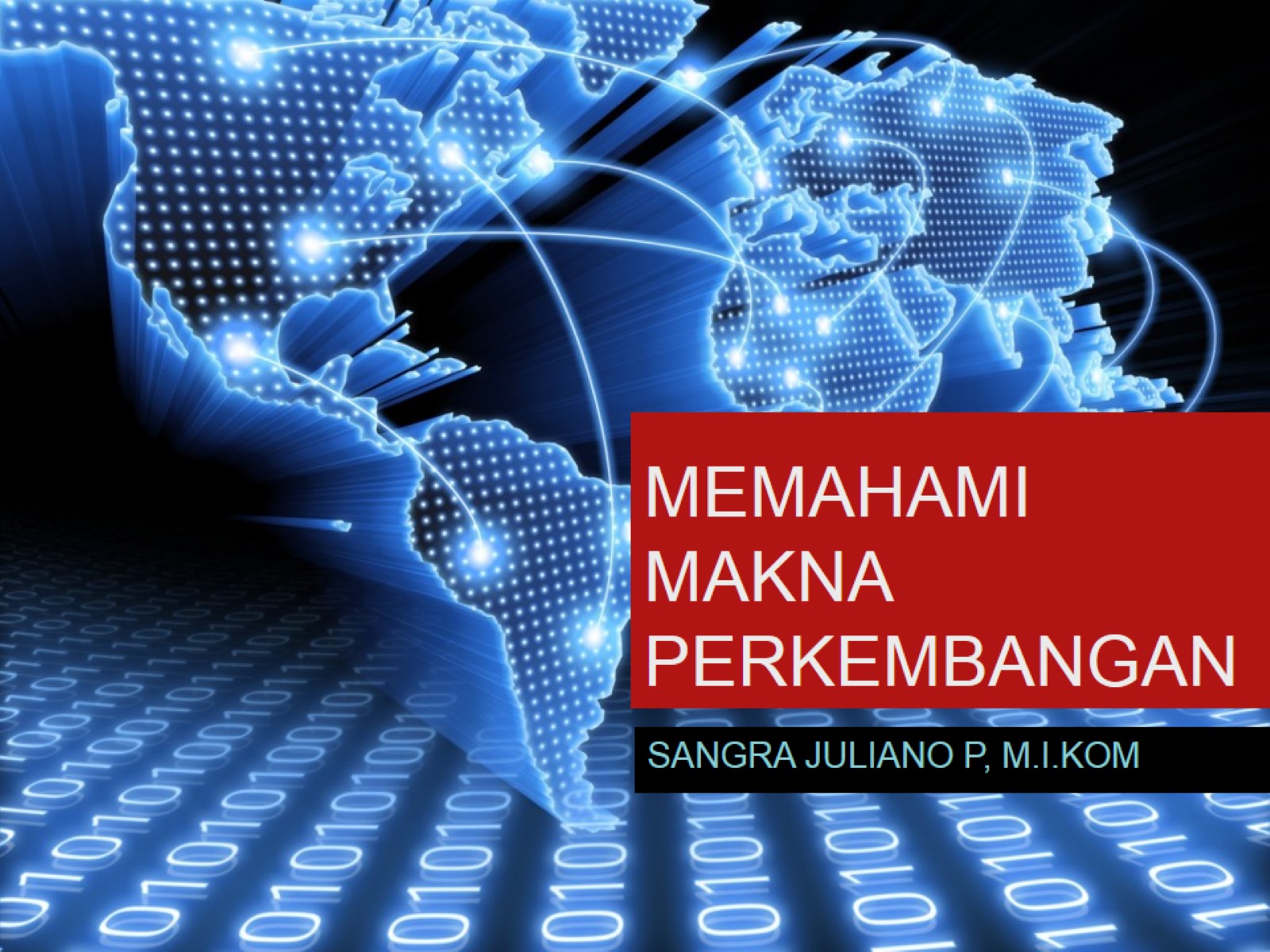 MEMAHAMI MAKNA PERKEMBANGAN
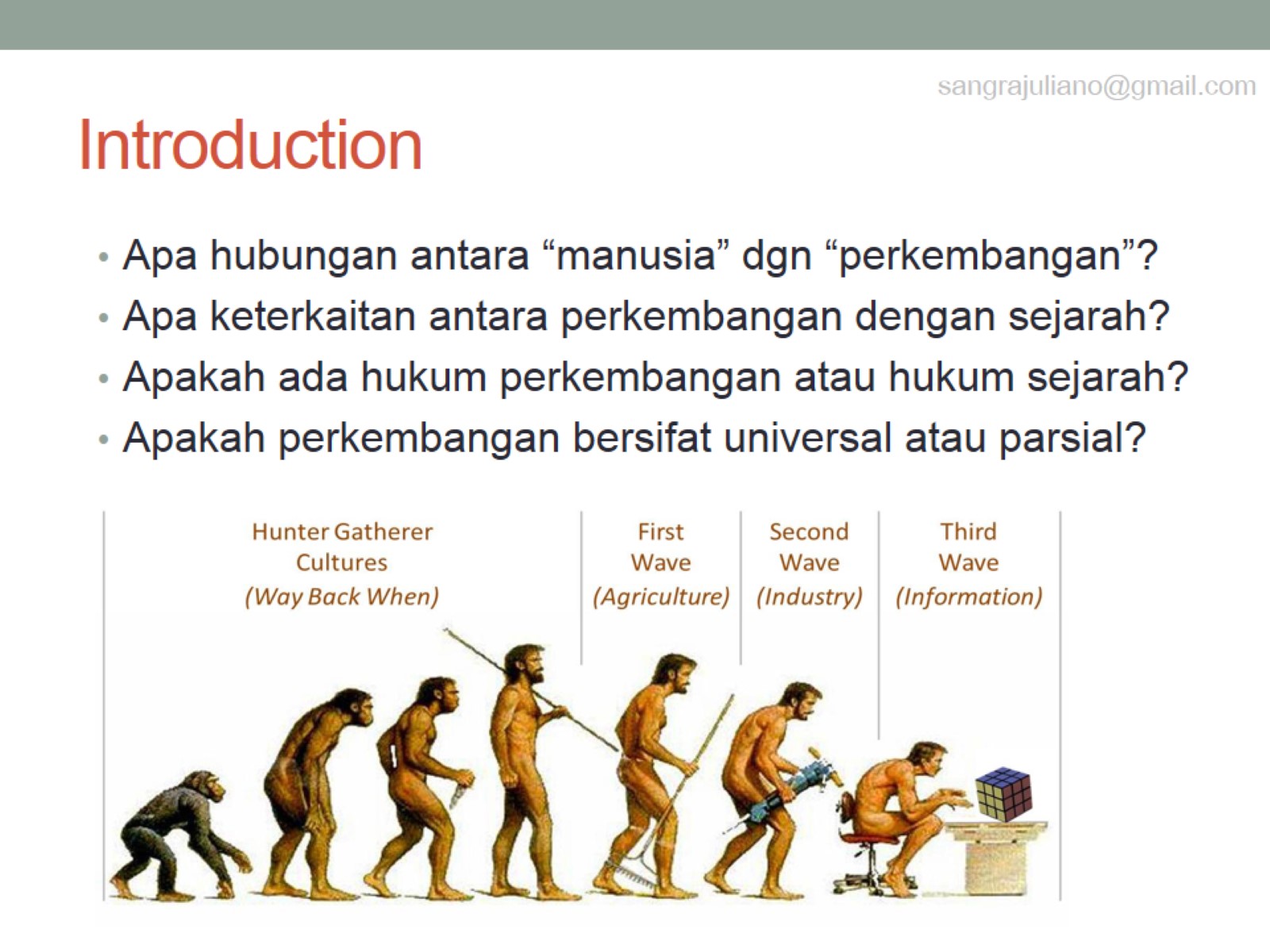 Introduction
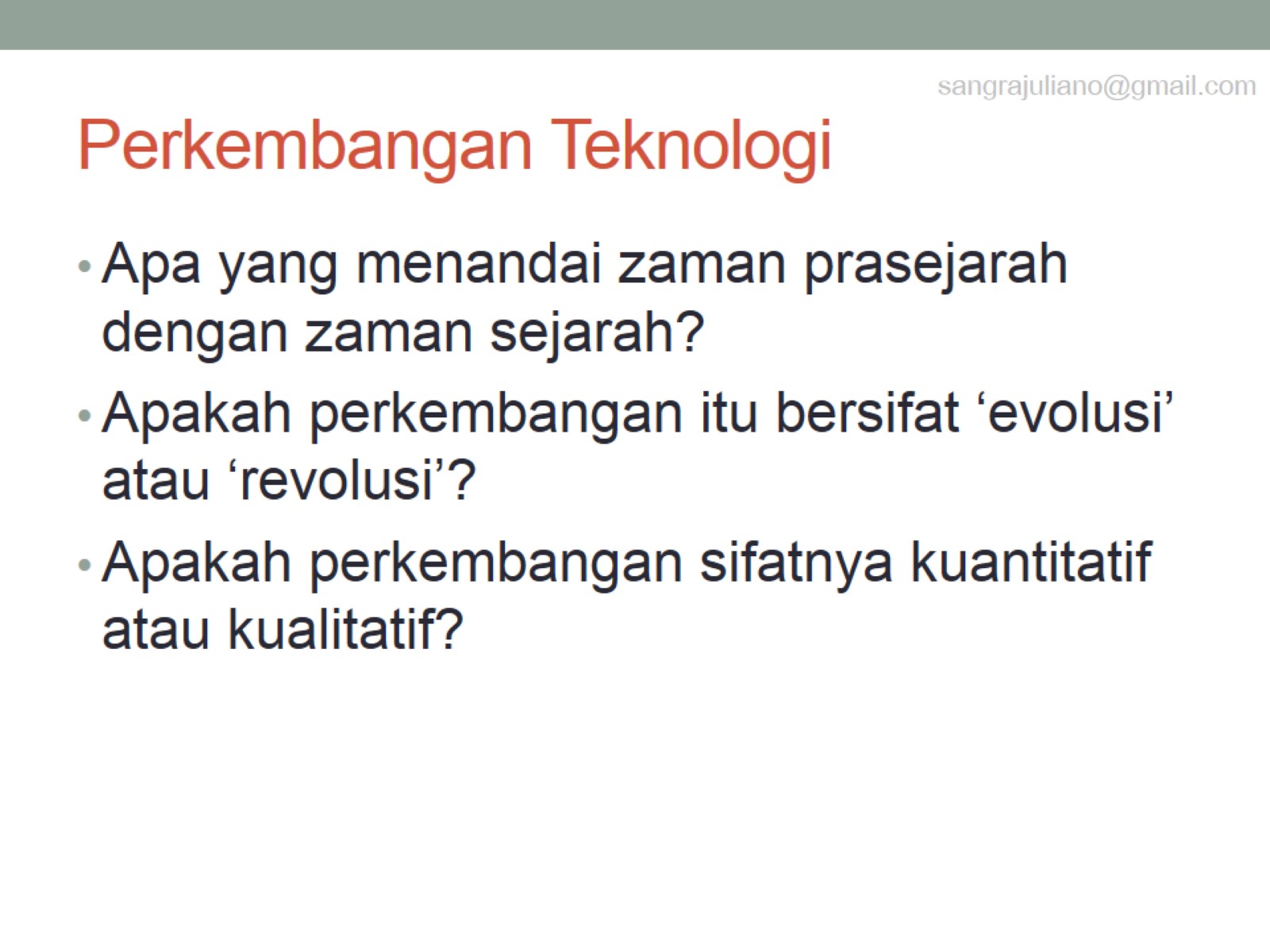 Perkembangan Teknologi
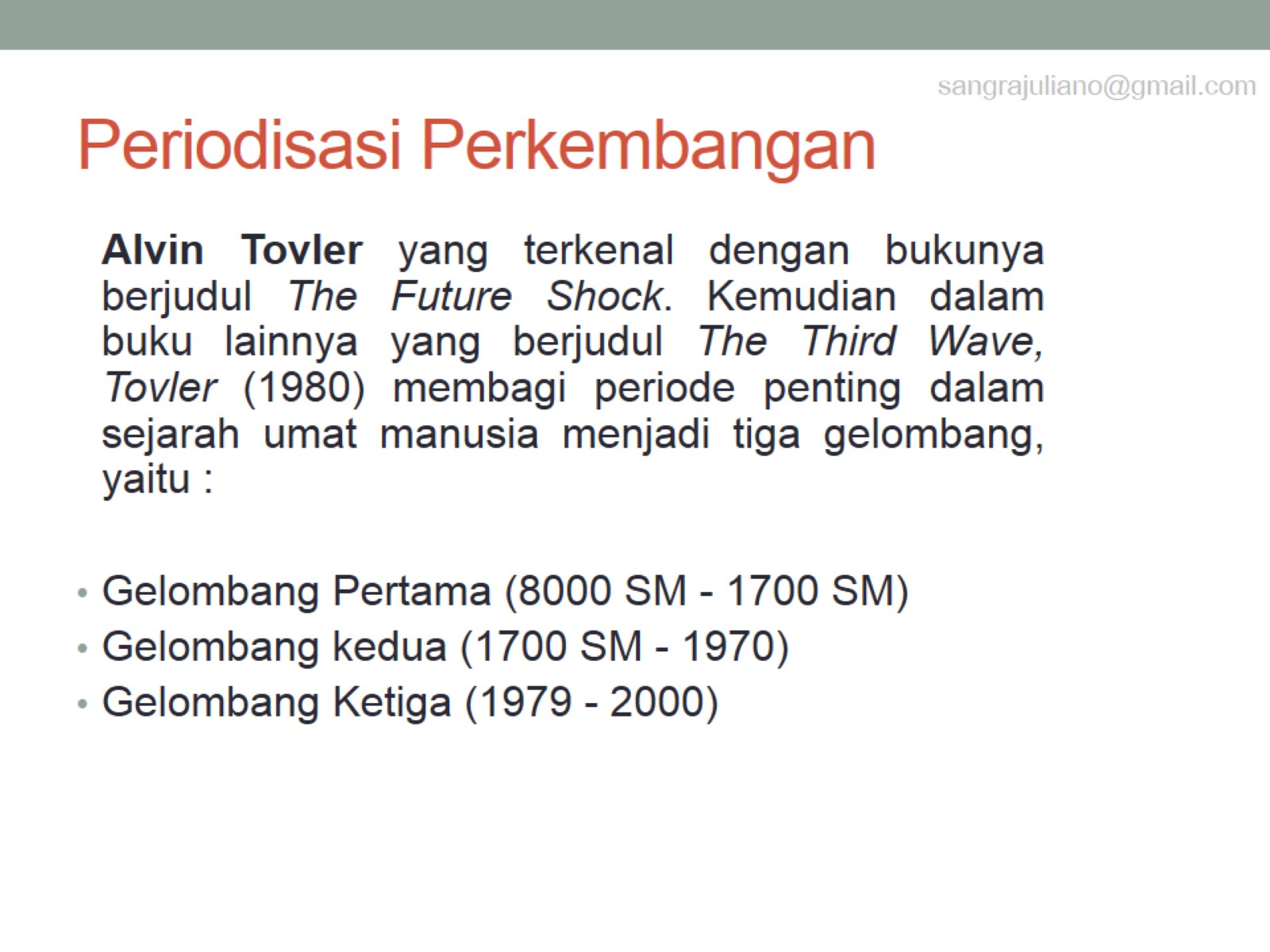 Periodisasi Perkembangan
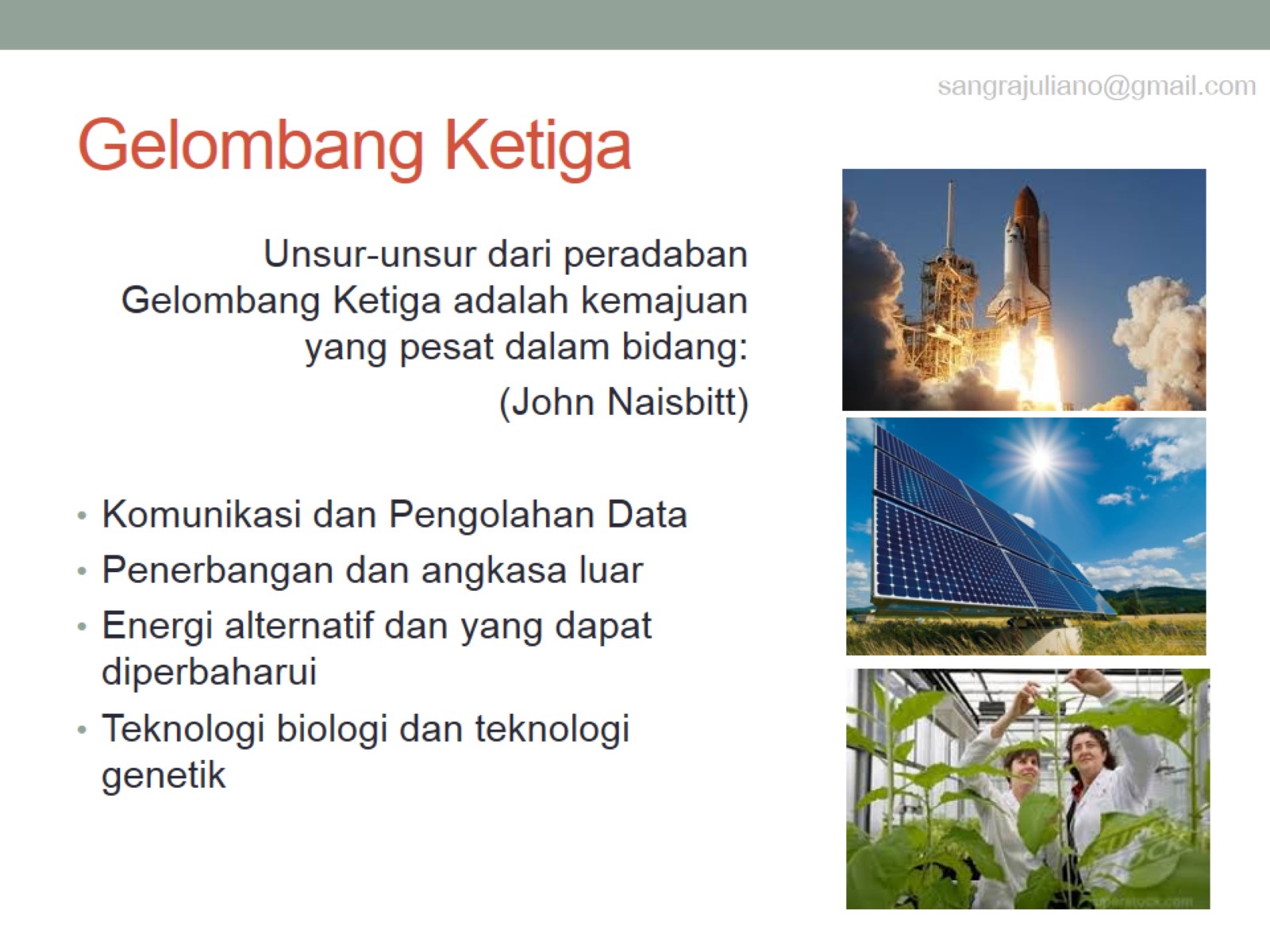 Gelombang Ketiga
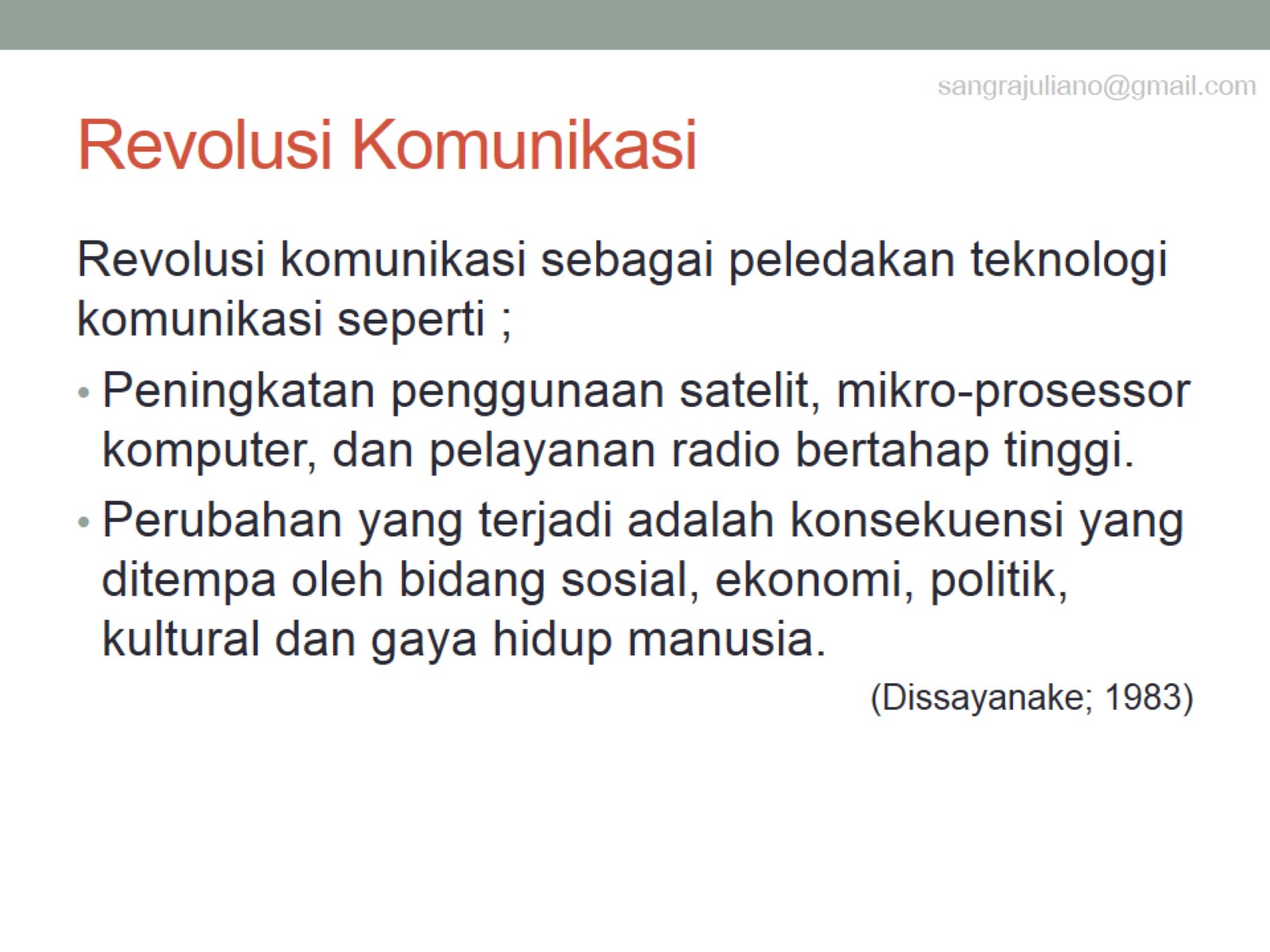 Revolusi Komunikasi
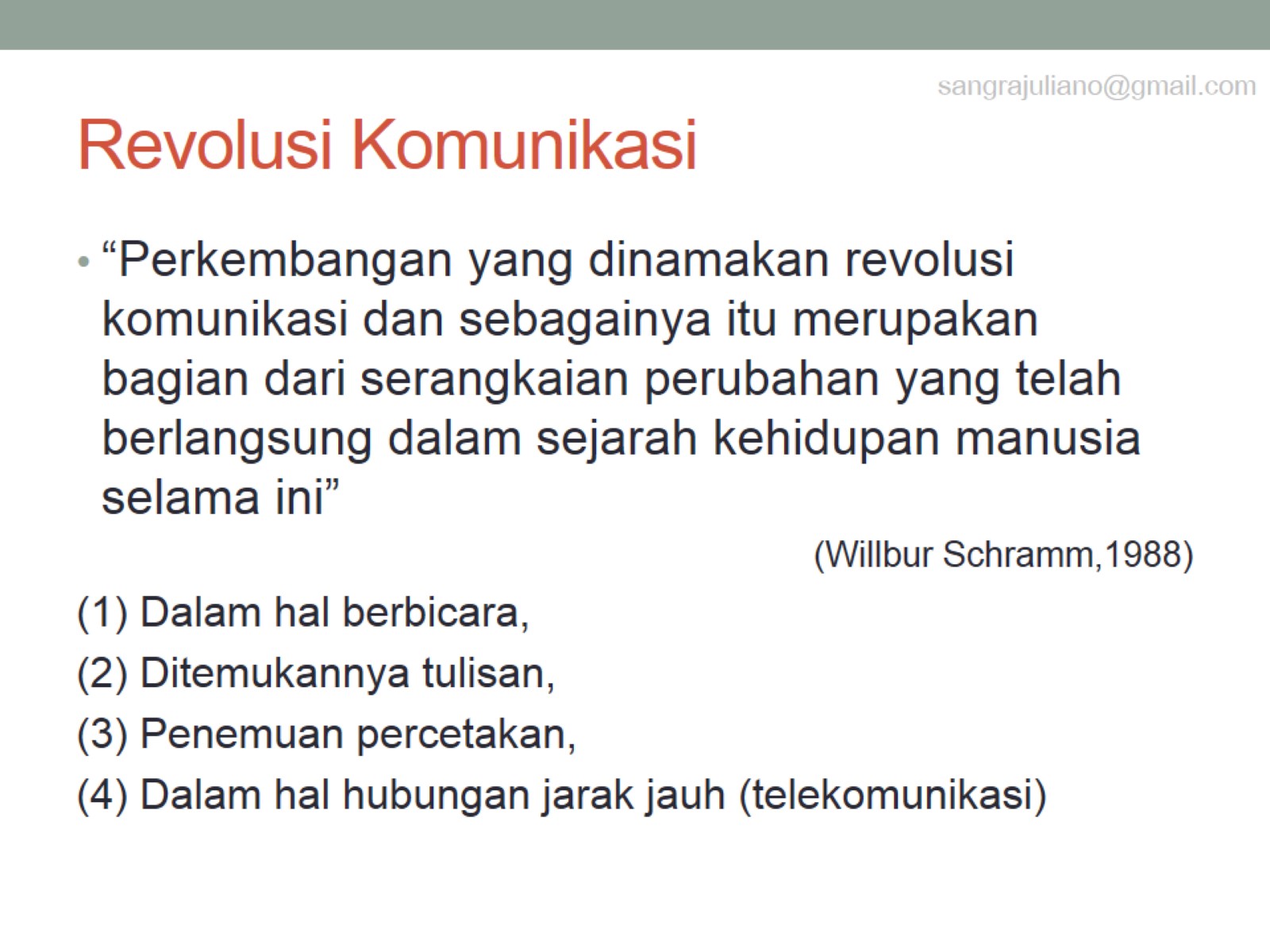 Revolusi Komunikasi
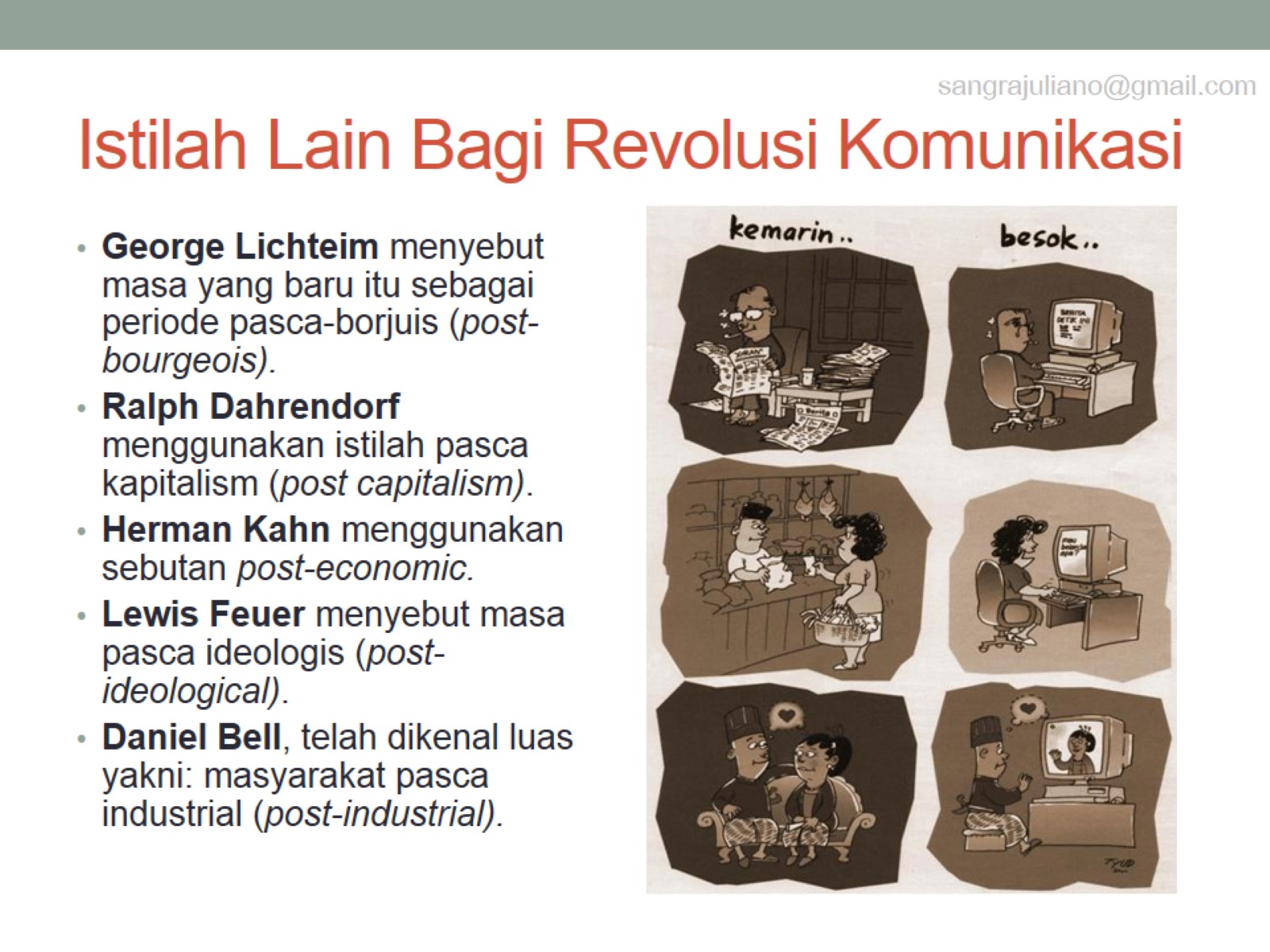 Istilah Lain Bagi Revolusi Komunikasi
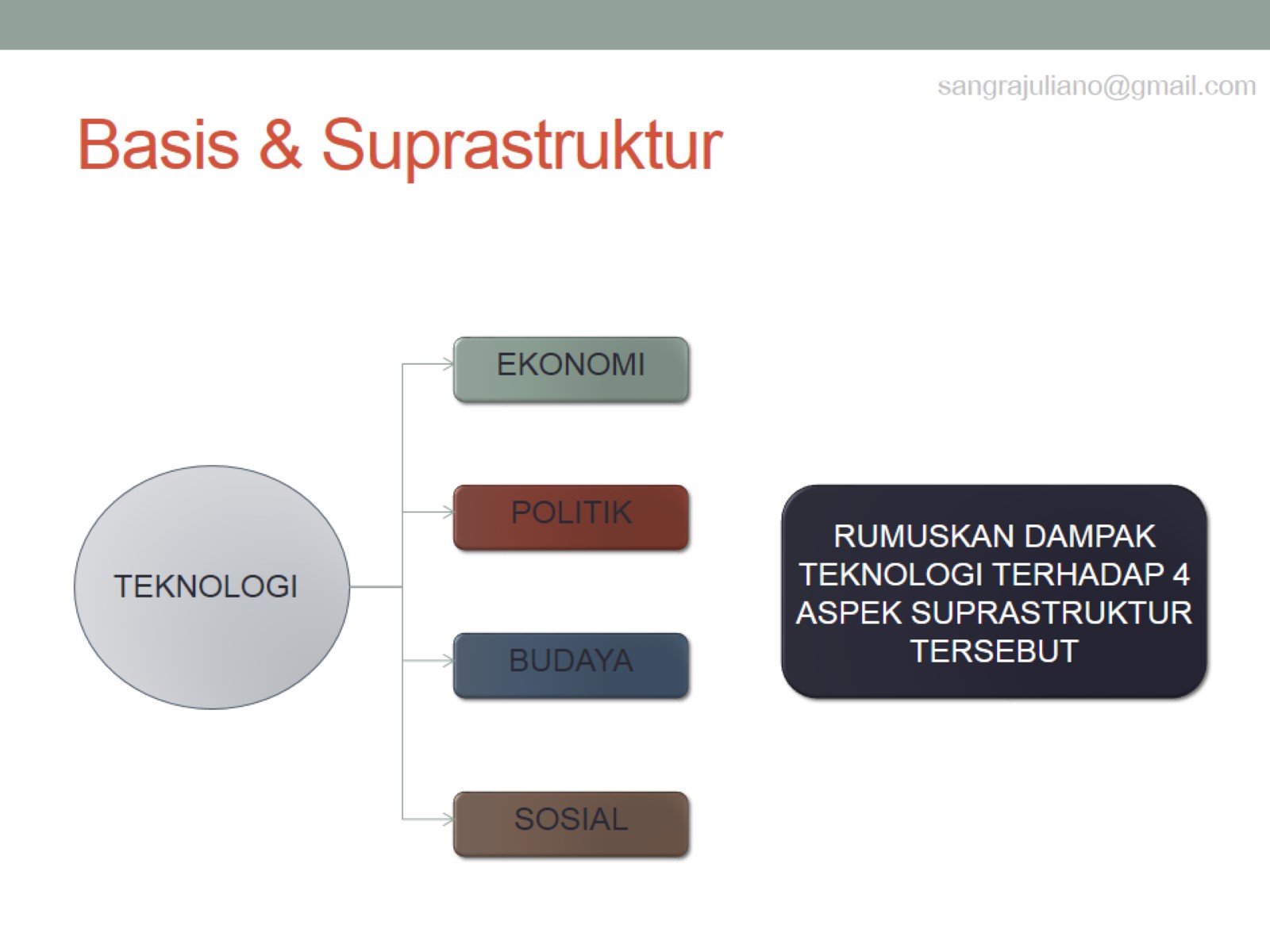 Basis & Suprastruktur
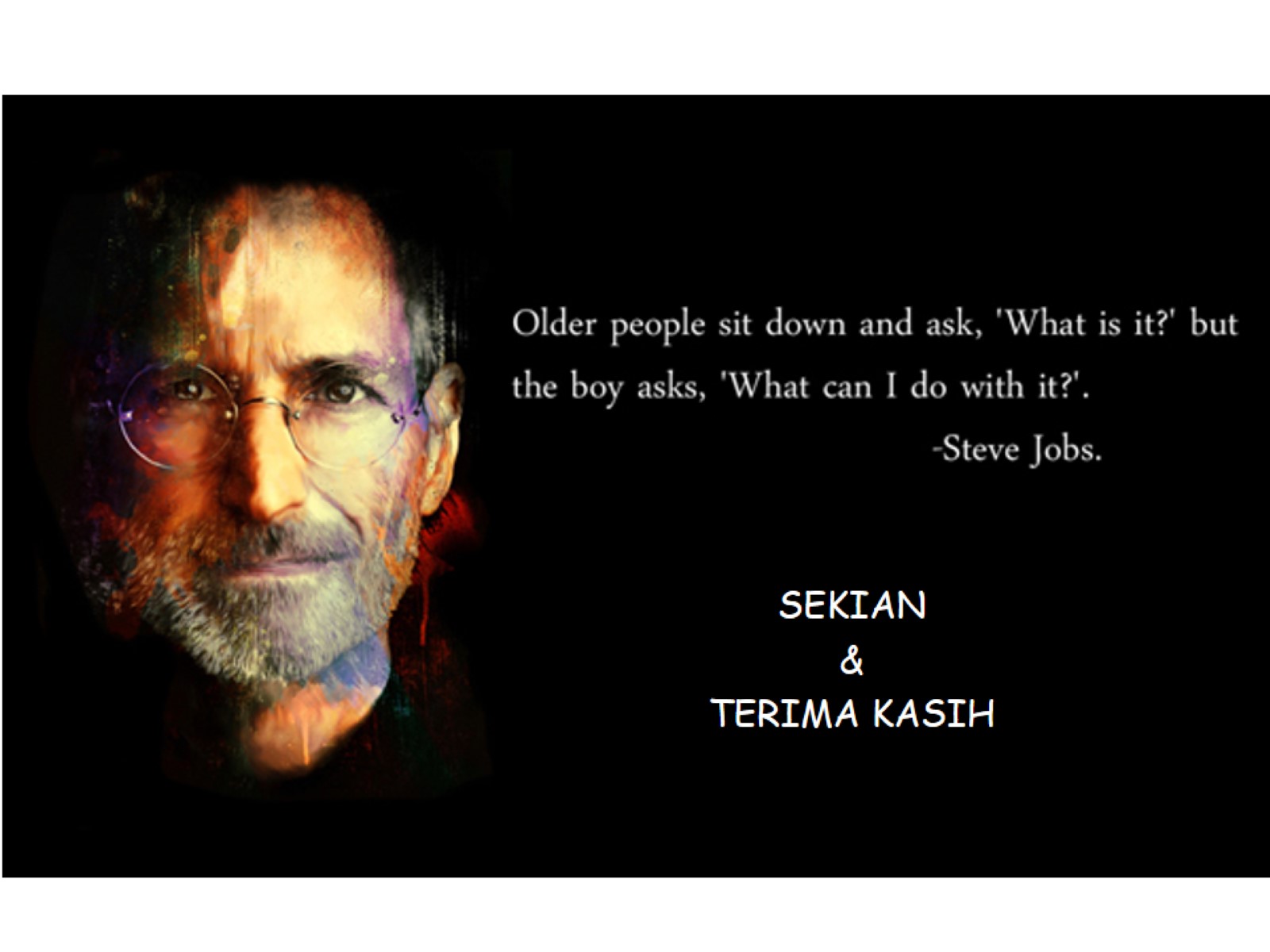